Welcome to our 
NCTE Poetry RoundTable!
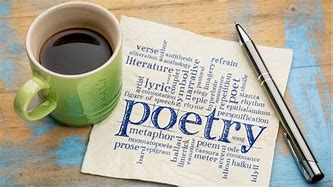 EthicalELA teacher writers 
Allison Berryhill and Kim Johnson
"Suddenly I realize
That if I stepped out of my body I would break
Into blossom. "
— James Wright, 
“A Blessing” from 
Above the River
Allison
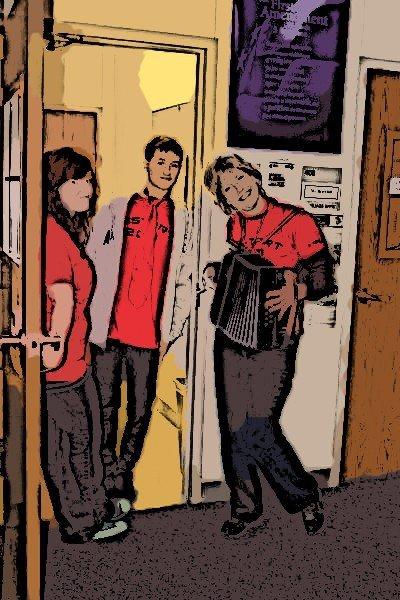 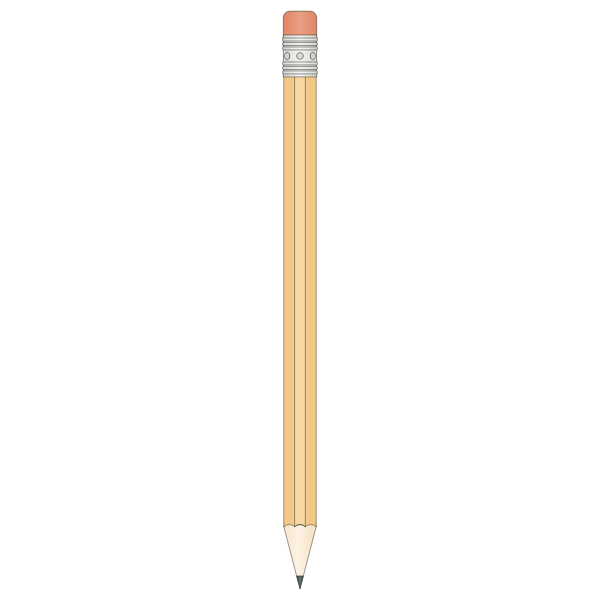 Writing is centering.
It draws my wide and wild
thoughts together to the 
          point
where pencil meets
the page, where only one
word can be written, and
then the next.
“....we do not take a trip; a trip takes us.”
― John Steinbeck, Travels with Charley: In Search of America
Kim
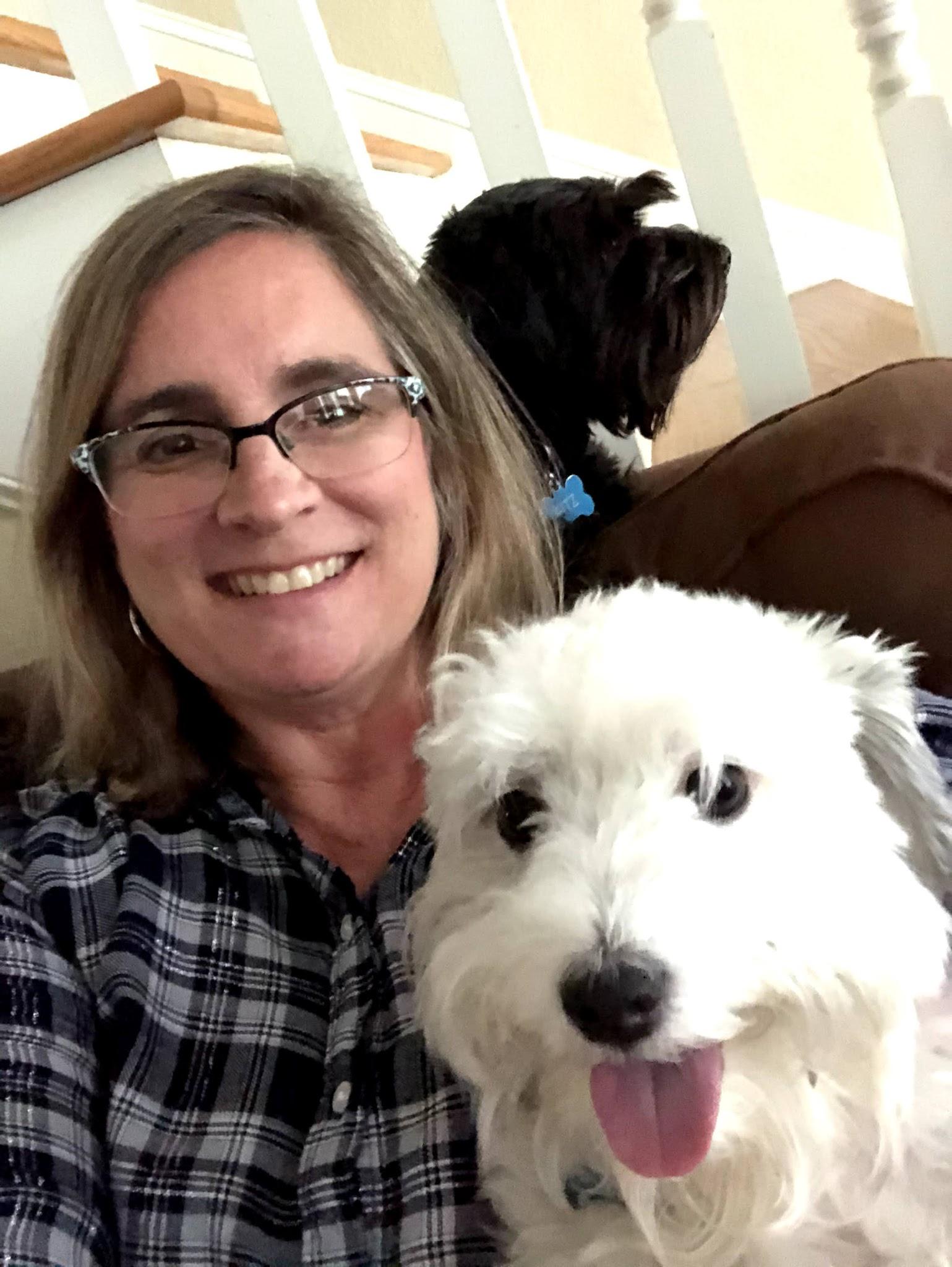 Our hope is 
      that NCTE takes you 
    to places 
     you’ve never dreamed of going~
         that your experiences 
             here 
ignite new passions 
         you never knew were there!
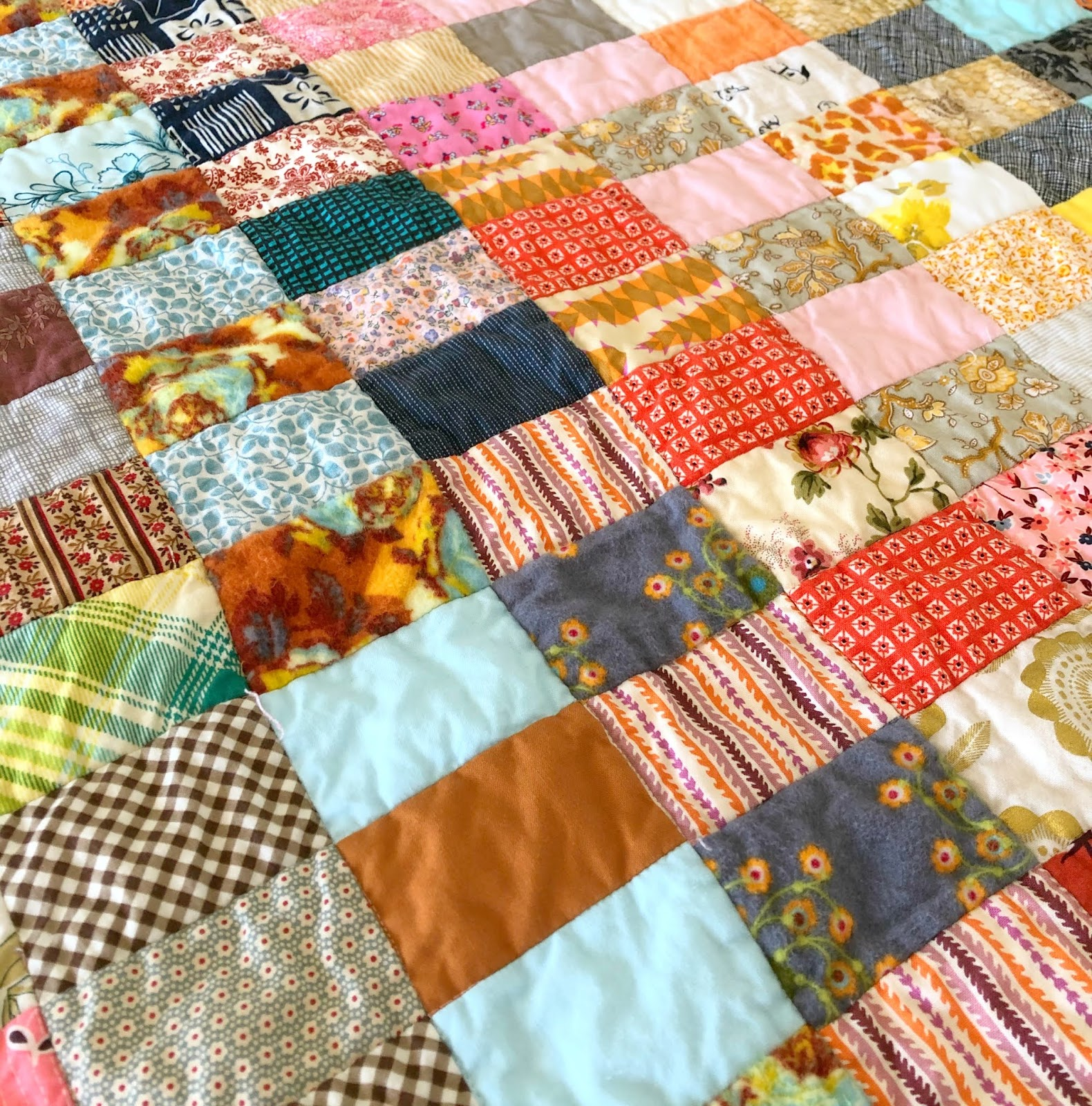 Cento (Kim)
Cento (taken from Latin for “patchwork”) poetry is composed entirely of existing lines of poetry, which appeals to reluctant writers while challenging them to think about each line they choose.
1)using large tongue depressors or tagboard, create a bank of lines one one side, title/author on the other;
2)invite writers to arrange the lines of their poems, photograph it when finished, and then photograph the flip side to credit the authors of each line as they appear in the poem; 
3)use themes, forms, figurative language - the possibilities are endless!
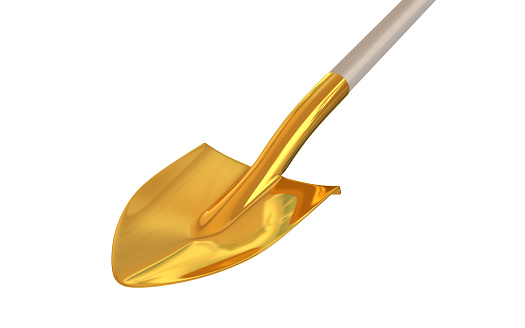 Other Ways to Use the Lines
*Students can use one line as the first to inspire the rest of an original poem;
*Students can use a line as a middle or last line of their own poem;
*Students can use each word in the line vertically as the beginning or ending word of each new line (Golden Shovel;
*Students can write a collaborative Cento poem!
Writers in action
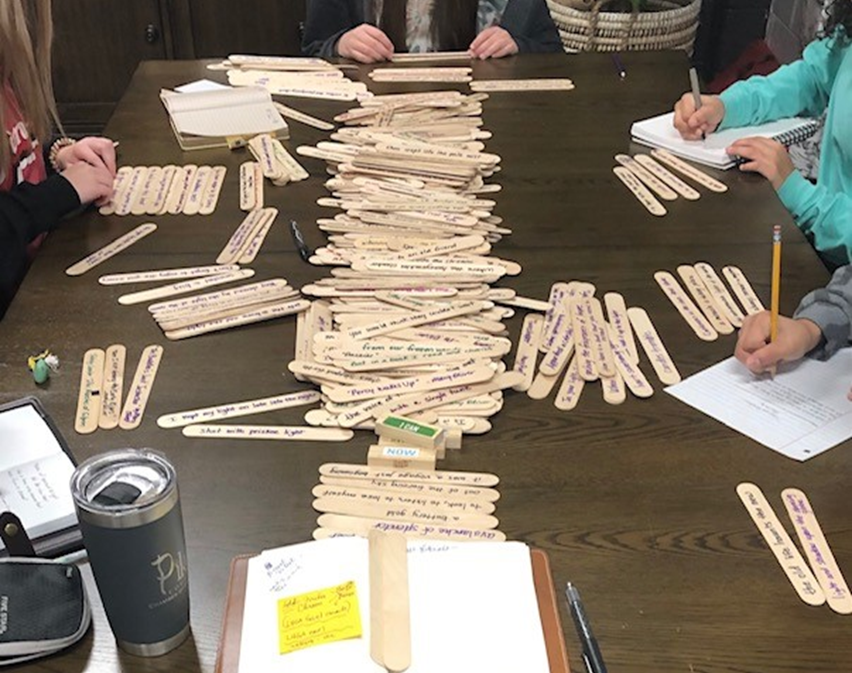 Upper elementary, middle, and high school students enjoy composing Cento poetry from a bank of lines of poetry.
[Speaker Notes: What a great photo! I love this!]
Pre-K students Bloom!
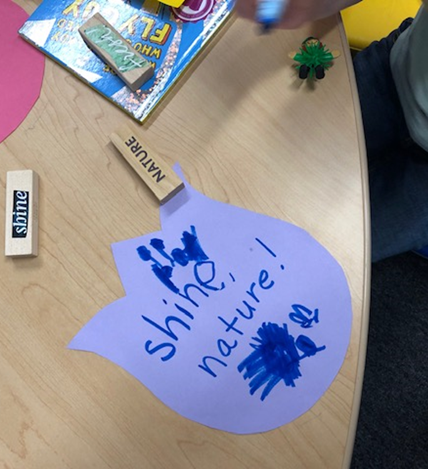 Pre-K and Primary school students enjoy composing their own poems using words on Jenga blocks.
Cento Example in photos
Front Side                         Back Side
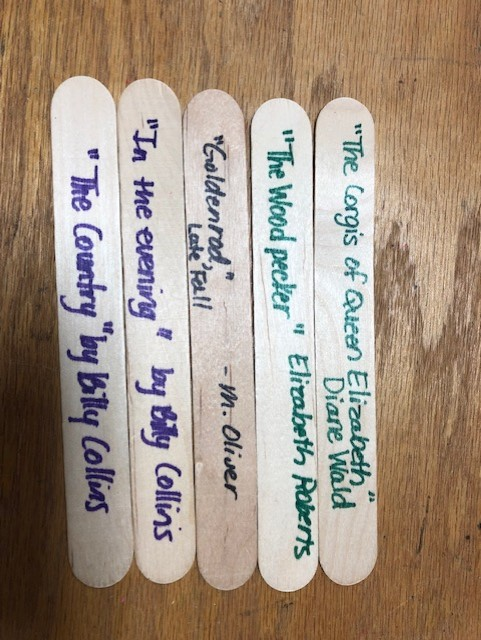 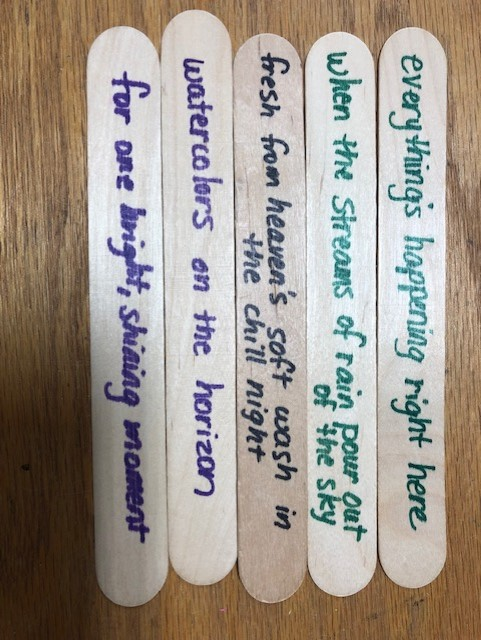 [Speaker Notes: Love these! This will be such fun!]
Responding (Allison)
Seeing students as buds:
What will unfurl their petals?
What will bring them into blossom?
Success.
Success.
Success.
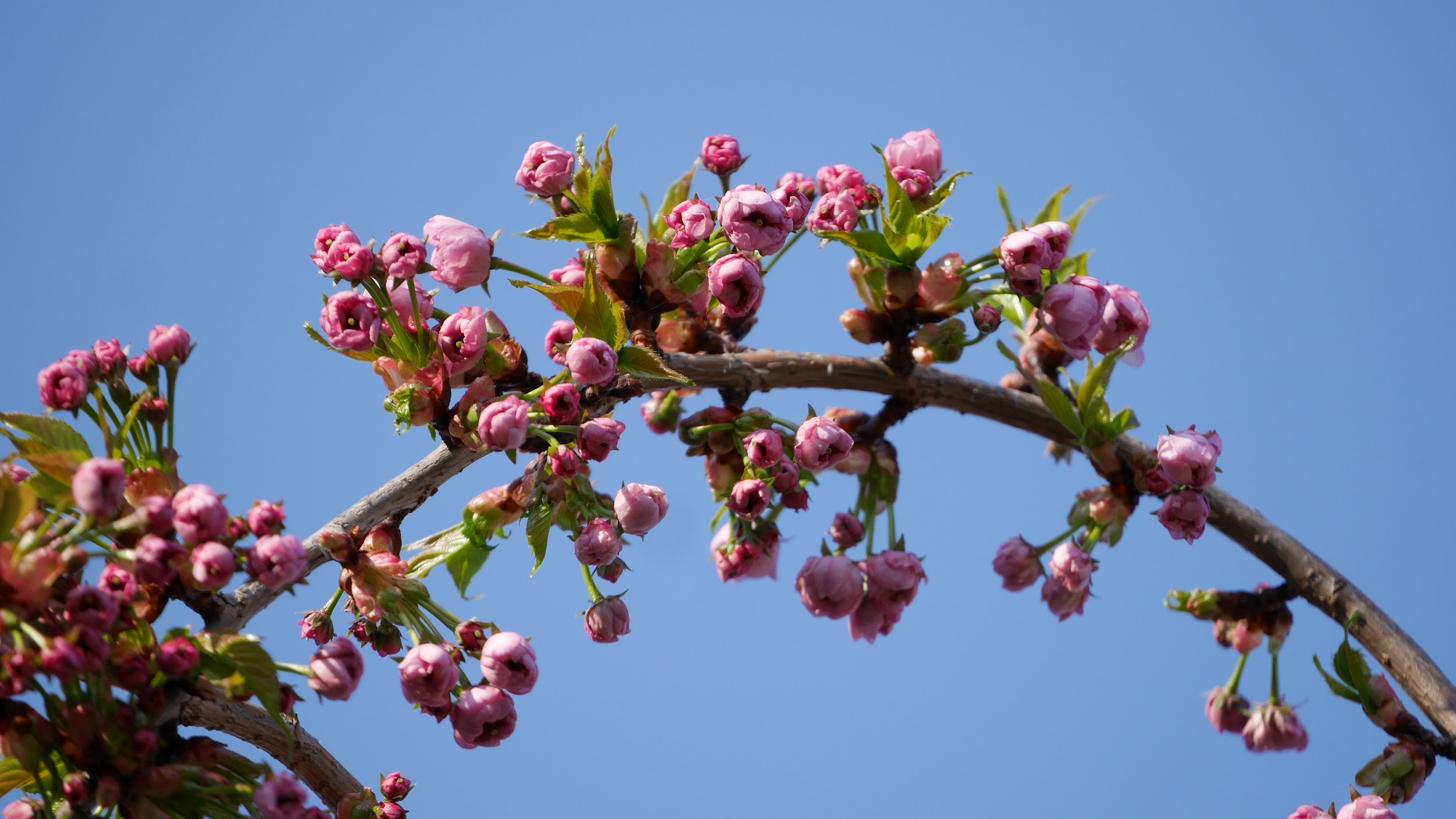 Truth: you must write bad poems first (and forever)
Hey Kiddo example.
All poems have good moments.
Duolingo learning.
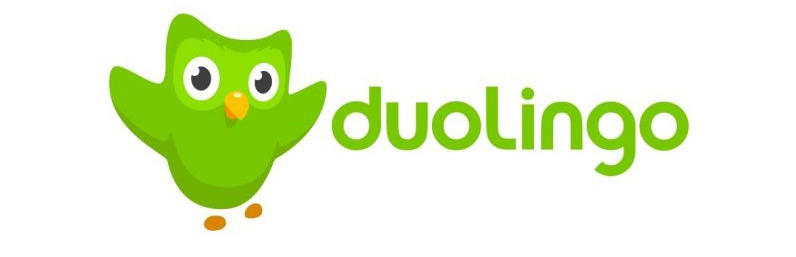 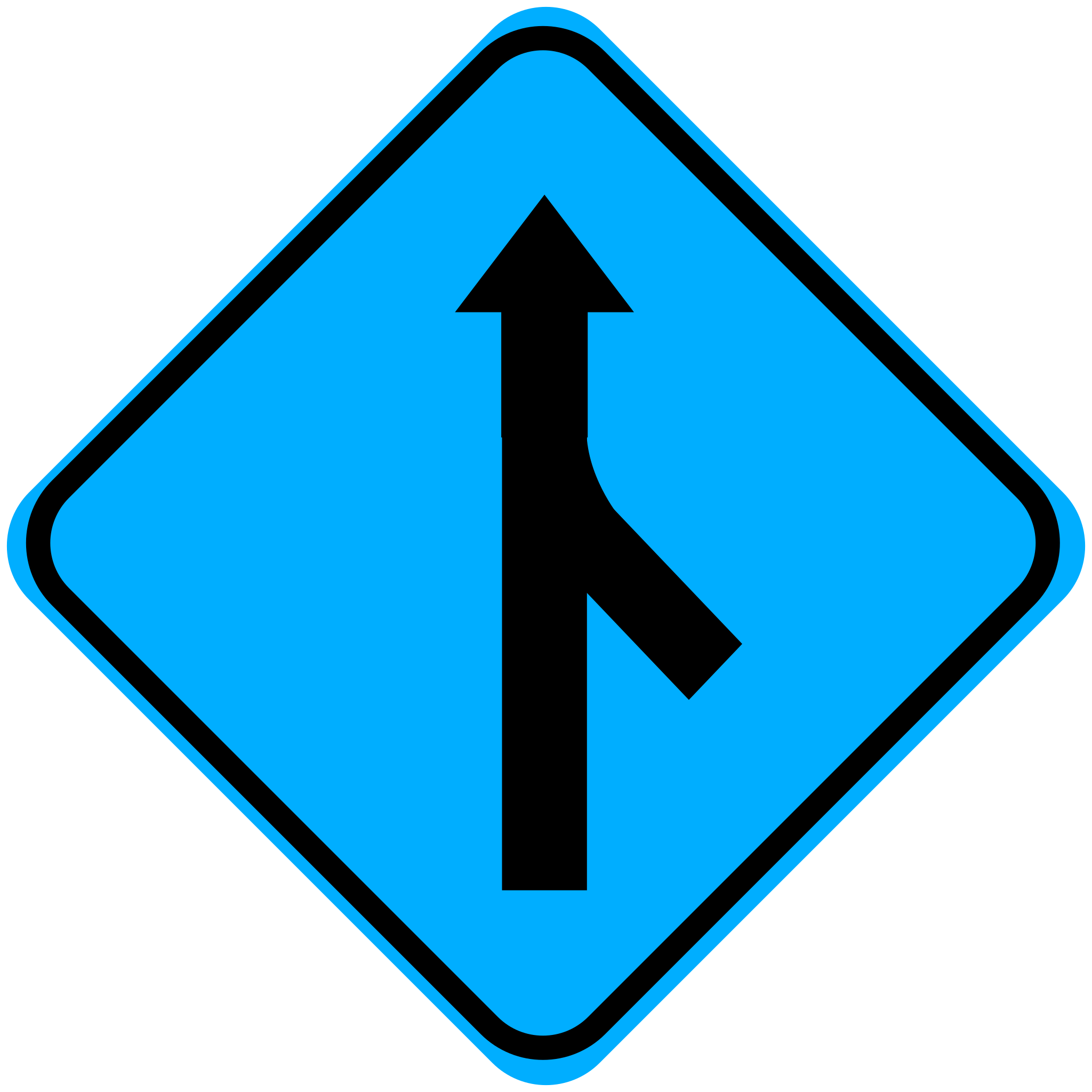 GivE kids an on-ramp
Model poems
YOUR poems
YOUR (modeled) need for response
YOUR (generous) observations
Classmates’ observations
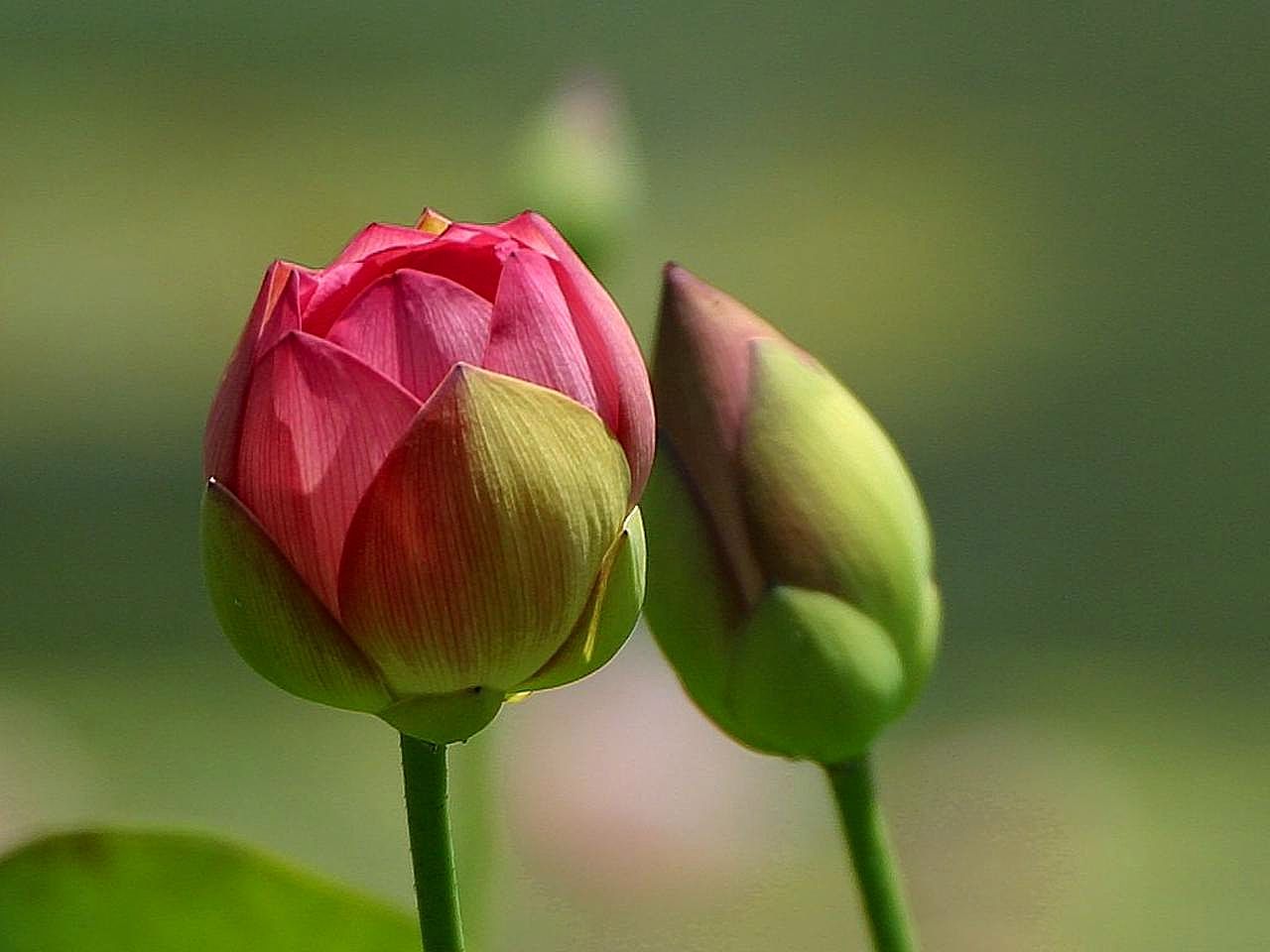 CONSIDERATIONS:
Always “invite” sharing
Use back channels 	(email ahead of time: May I use your poem as a model?)
Offer to read aloud
Find GOLDEN LINES
Be ready with poetic EVIDENCE:
	Alliteration
	Enjambment
	Anaphora
	Imagery
	Specifics
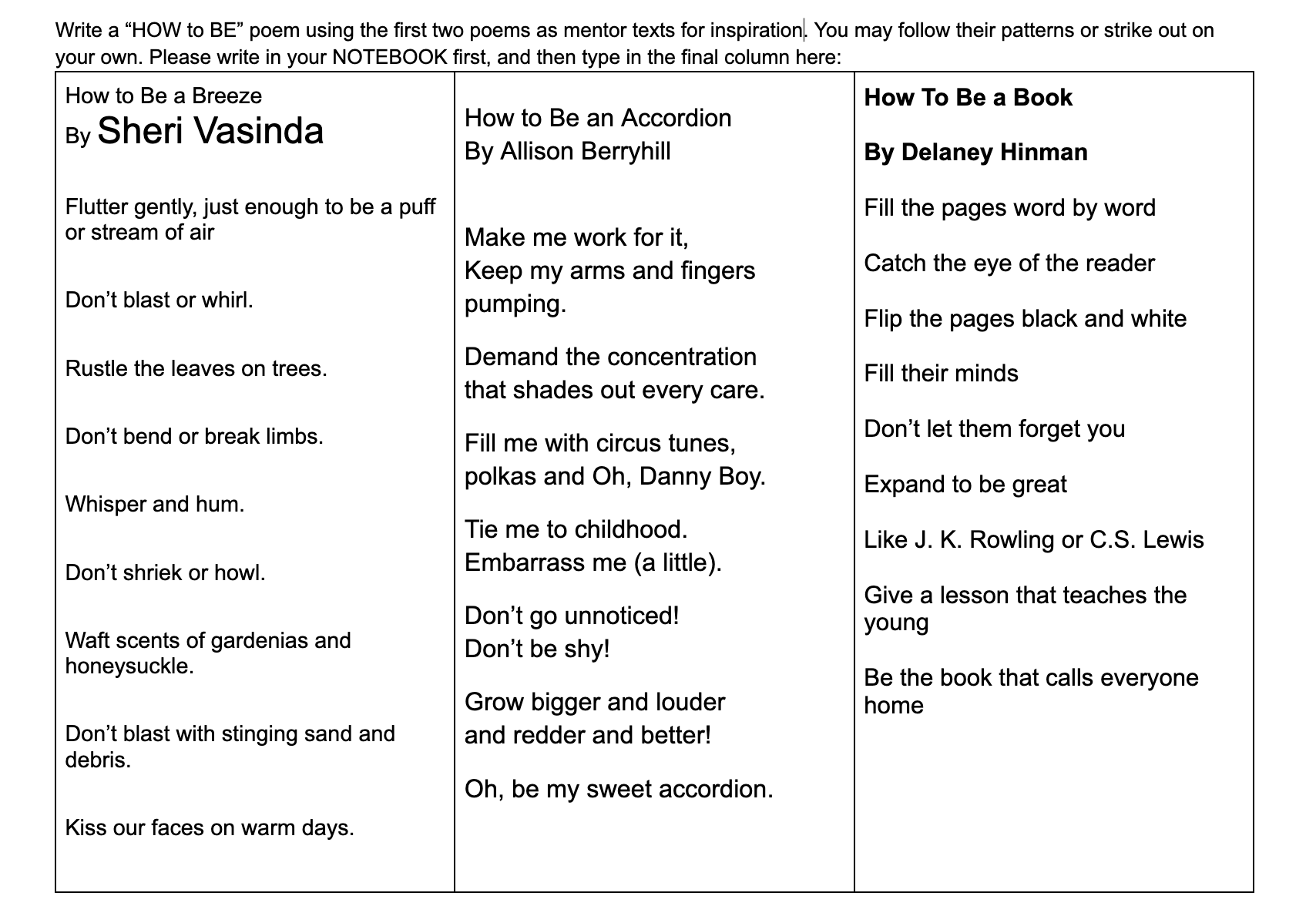 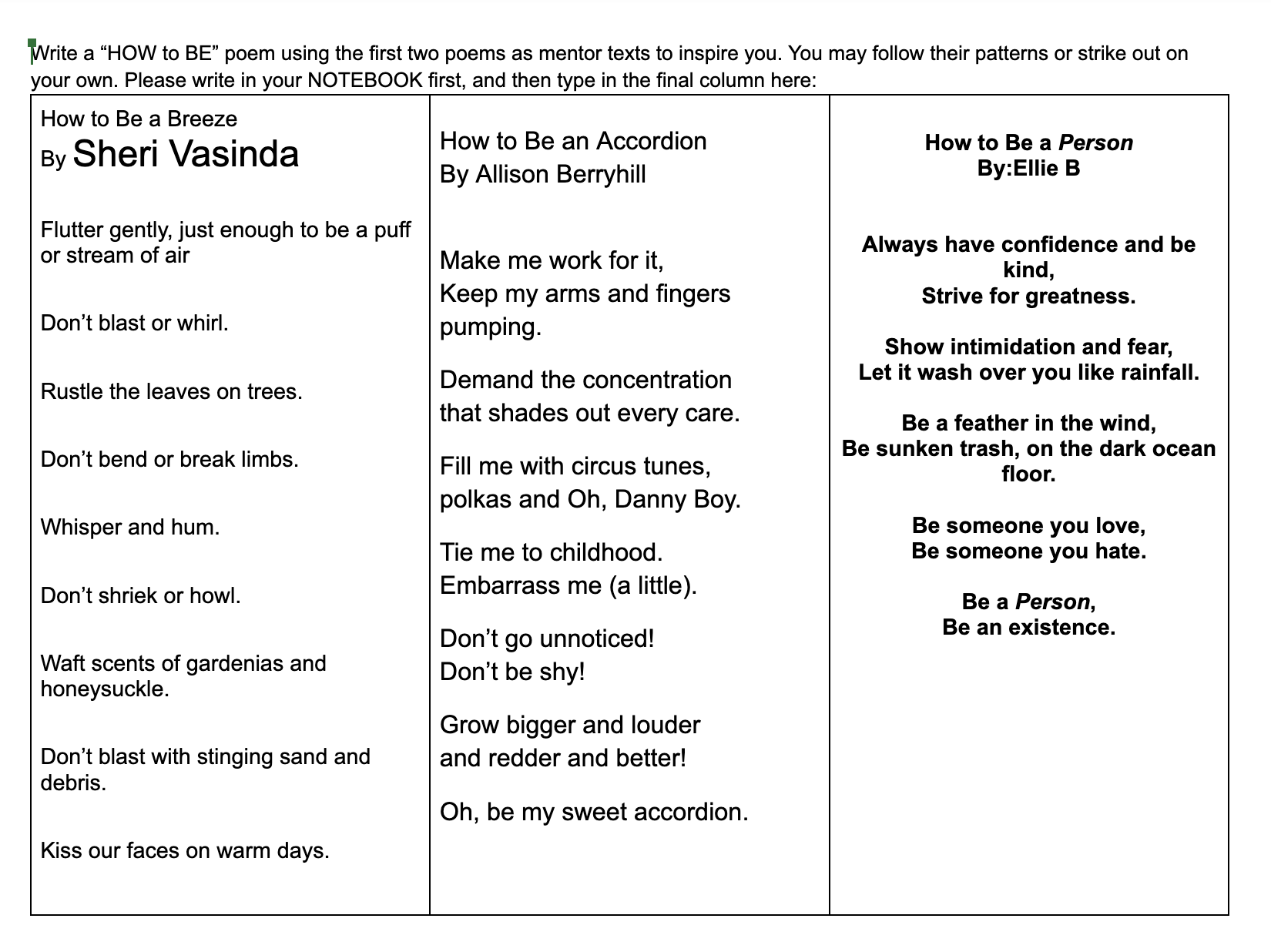 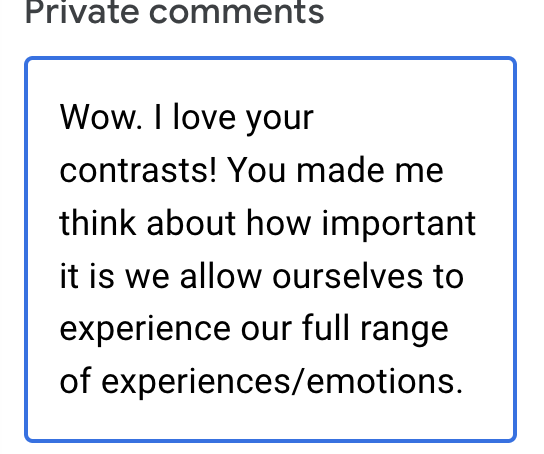 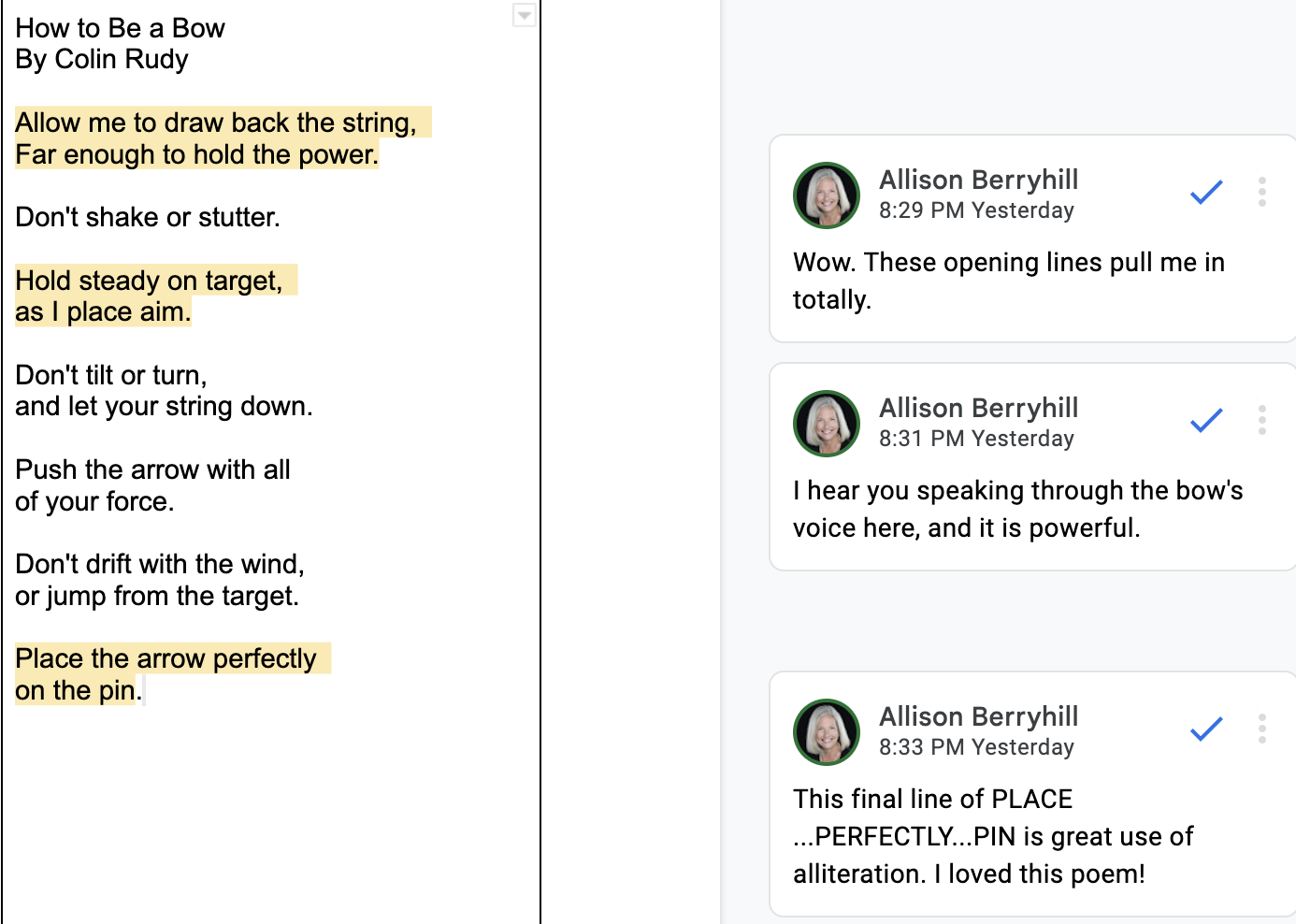 Blossoming
Share self-selected golden lines
Partner sharing: 
Listen for a pleasing word combination
Name a poetic element
WIWI (wish I’d written it)
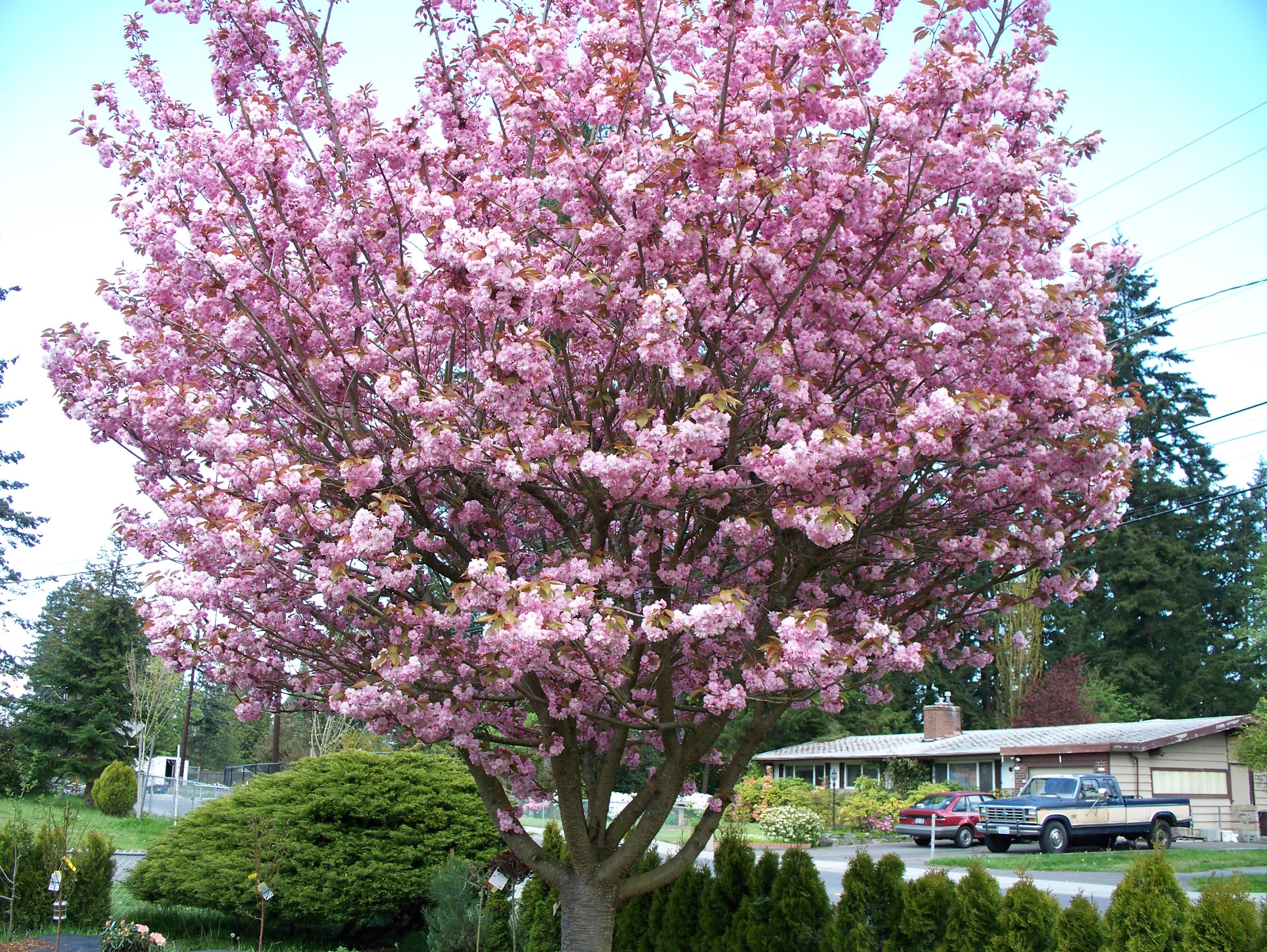 Too many poets are closed (doubtful) buds
Writing poetry is not about wide publication.
It is a way of experiencing life.
All students benefit from poetic invitation.


See each student as a bud.
Some are tightly closed.
Offer them sun.
Offer them water.

Watch them bloom.
Let’s Write!
Using Kim’s prompt, let’s write some poems! 
Let’s respond to poems with Allison’s strategies.
	Pleasing line or phrase
	Poetic element
	Golden line
	WIWI
Contact Information for Allison and Kim
Allison Berryhill - 308berryhill@gmail.com
						30 days of poetry invitations
						Schoolblazing (Blog)
						@allisonberryhil (Twitter)				
Kim Johnson -  kimjohnson66@gmail.com
               Kimhaynesjohnson.com (Common Threads Blog)
               @kimjohnson66 (Twitter)